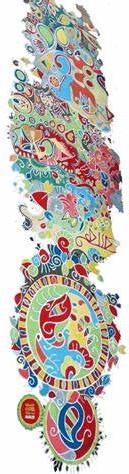 শুভেচ্ছা
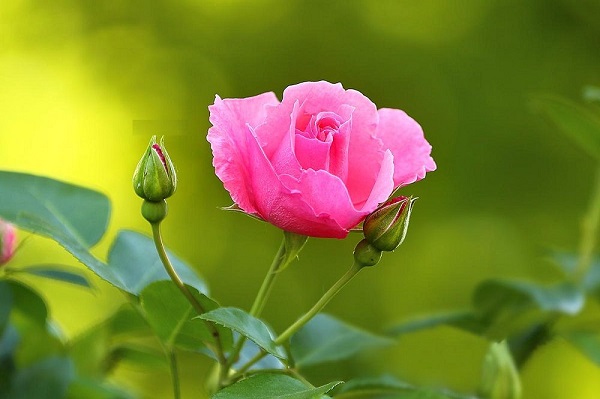 পরিচিতি
শিক্ষক পরিচিতি
পাঠ পরিচিতি
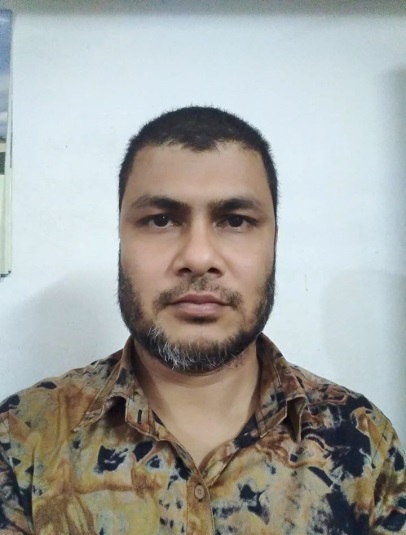 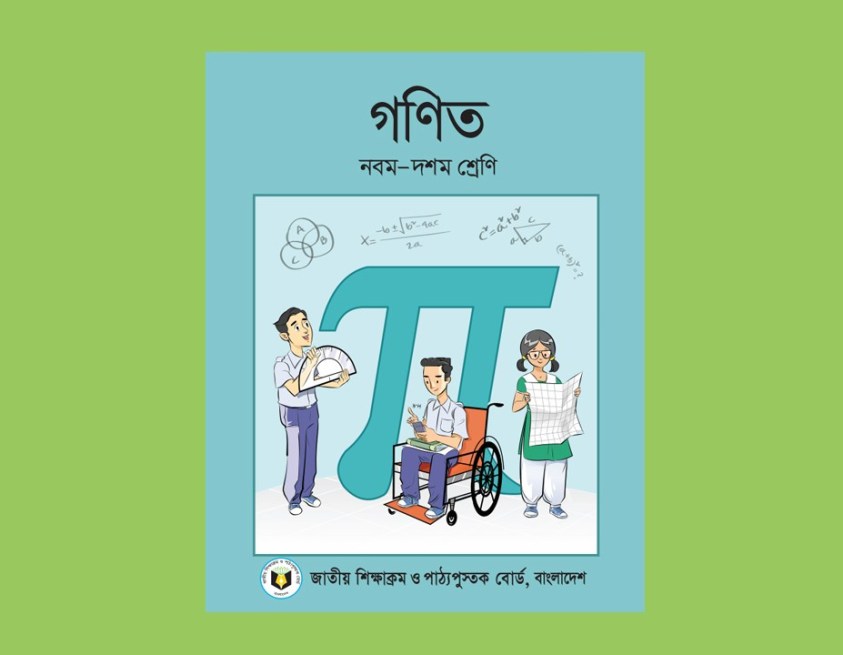 মোঃ মোশারফ হোসেন
নবম শ্রেণি
সহকারী শিক্ষক
বিষয় গণিত
কালেক্টরেট পাবলিক স্কুল এন্ড কলেজ, ঠাকুরগাঁও।
প্রথম অধ্যায়
এসো ছোট বেলার একটি ভিডিও দেখি
তাহলে, আজ আমরা পড়ব
বাস্তব সংখ্যা
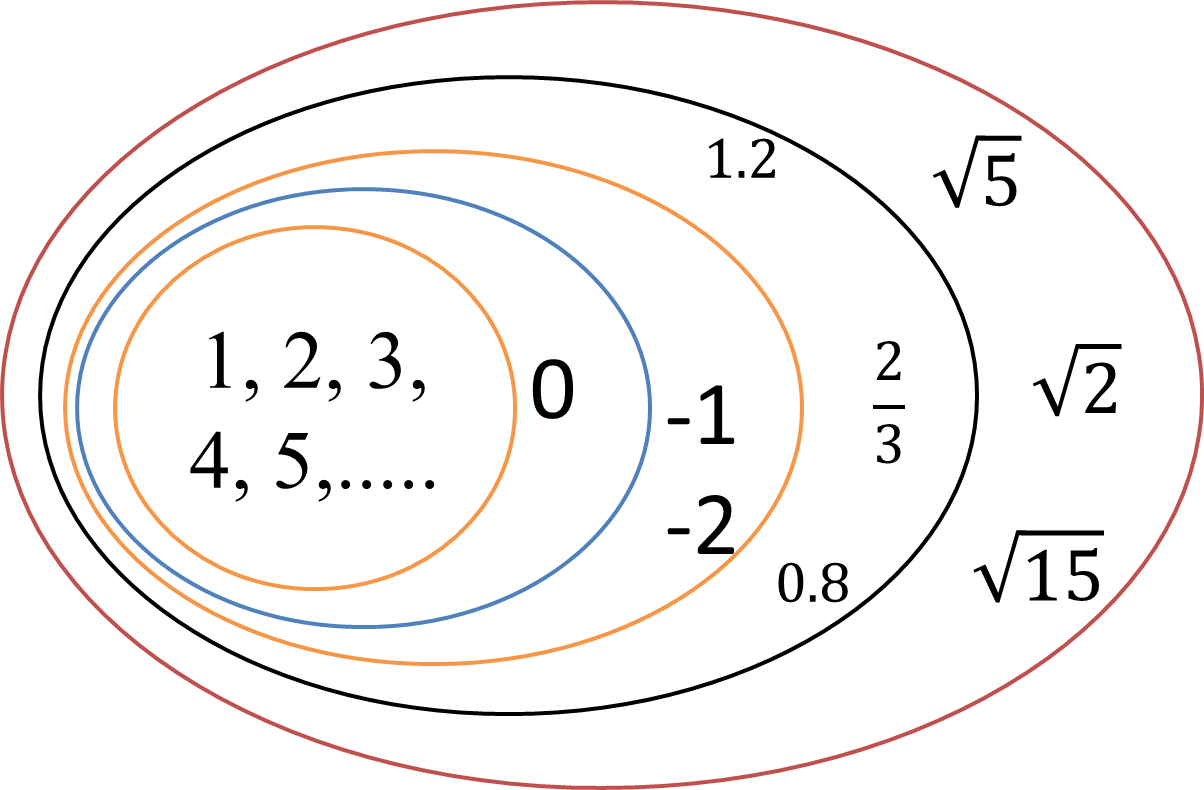 শিখনফল
এ পাঠ শেষে শিক্ষার্থীরা-
১
সংখ্যার প্রকারভেদ বলতে পারবে।
২
আবৃত ও অনাবৃত দশমিক সংখ্যা নির্ণয় করতে পারবে।
৩
সামান্য ও দশমিক ভগ্নাংশের রূপান্তর করতে পারবে।
৪
মূলদ ও অমূলদ সংখ্যা নির্ণয় করতে পারবে।
লক্ষ্য কর
সচরাচর আমরা নিচের সংখ্যাগুলো দেখতে পাই
1, 2, 3, 4, 5,.....
0
-1
-2
1, 2, 3, 4, 5,.....
0
-1
-2
বাস্তব সংখ্যা
স্বাভাবিক সংখ্যা
মূলদ সংখ্যা
পূর্ণ সংখ্যা
অঋণাত্মক সংখ্যা
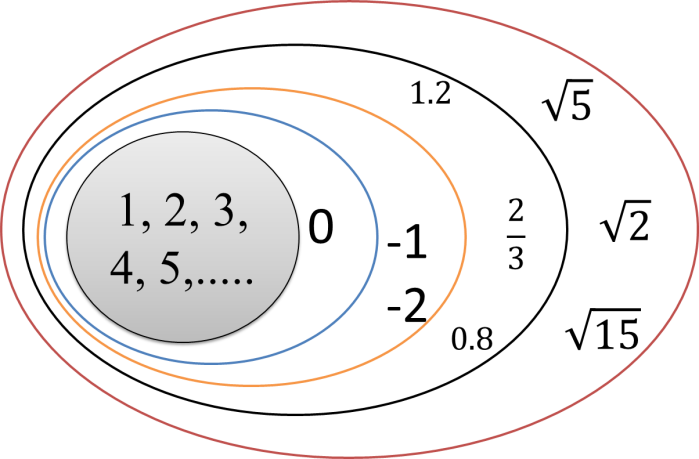 এগুলো স্বাভাবিক সংখ্যা  
বা Natural Numbers
1
2
9
3
N
8
4
এদেরকে N দ্বারা 
প্রকাশ করা হয়
7
5
6
সংখ্যারেখায়
4
3
5
6
10
1
2
9
7
8
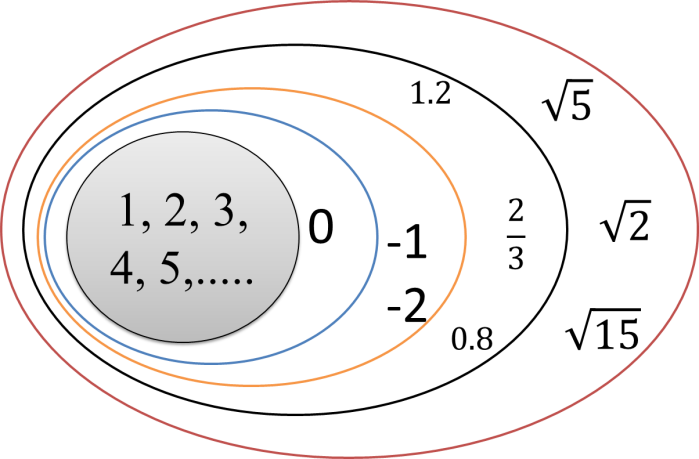 0  ধনাত্মকও না অঋণাত্মকও না এটি অঋণাত্মক বা Non-negative Integers
1
2
0
এগুলো অঋণাত্মক সংখ্যা  
বা  Whole Number
বা Non-negative Integers
9
3
8
4
7
5
6
সংখ্যারেখায়
0
4
3
5
6
1
2
9
7
8
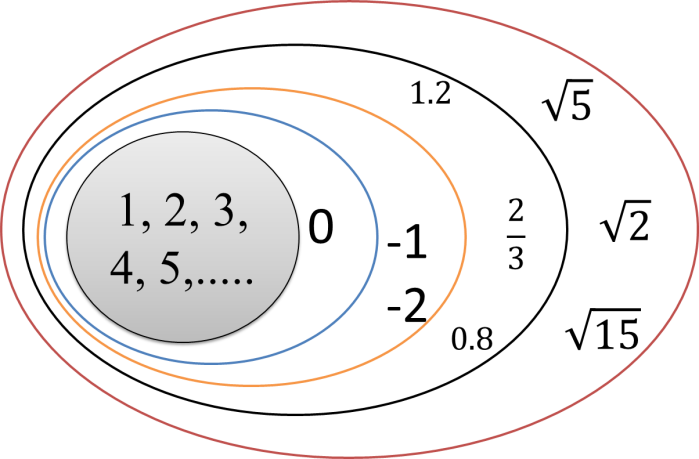 এগুলো পূর্ণ সংখ্যা  
বা  Integers
1
2
0
-2
3
I
-1
4
এদেরকে I দ্বারা 
প্রকাশ করা হয়
-3
5
6
সংখ্যারেখায়
-4
0
-1
1
2
-3
-2
5
3
4
এবার তোমরা 0 ও1 এর মাঝামাঝি দু-একটি সংখ্যা বল।
এভাবে যে কোন দুইটি পূর্ণসংখ্যার মাঝামাঝি সংখ্যা বল।
এই সংখ্যাগুলো অপূর্ণ সংখ্যা, যা সামান্য ভগ্নাংশ বা দশমিক ভগ্নাংশ।
তাই, যে সংখ্যাকে দুইটি পূর্ণসংখ্যার অনুপাত আকারে লেখা যায় তাকে মূলদ সংখ্যা বা Rational Numbers বলে।
অর্থাৎ, পূর্ণসংখ্যা, সামান্য ভগ্নাংশ ও দশমিক ভগ্নাংশ মিলে একত্রে মূলদ সংখ্যা বা Rational Numbers
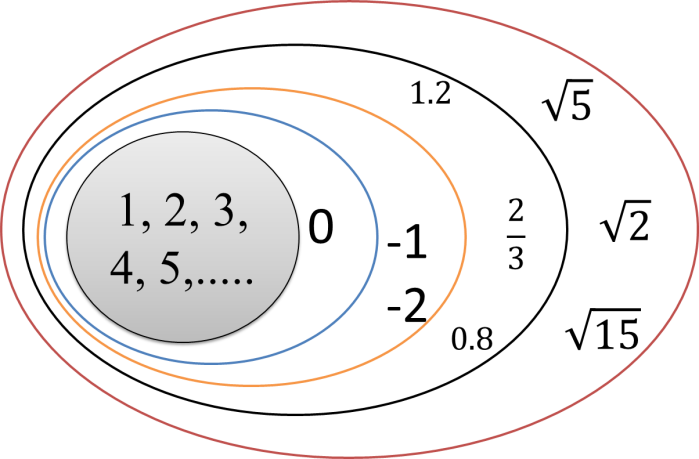 এগুলো মূলদ সংখ্যা  
বা  Rational Numbers
1
2
0
-2
3
Q
-1
4
এদেরকে Q দ্বারা 
প্রকাশ করা হয়
0.5
-3
সংখ্যারেখায়
-2
0
1
-1.5
-1
2.5
2
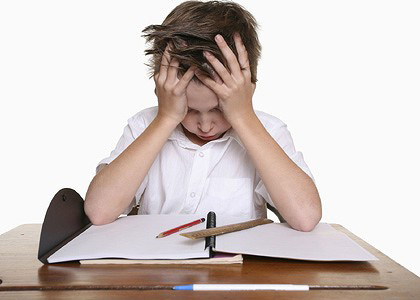 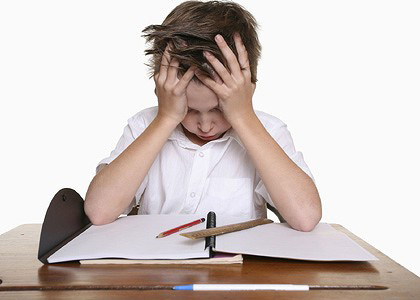 একক কাজ
১।  0 কী ধরণের সংখ্যা--
i.জোড় সংখ্যা,  ii. অঋণাত্মক সংখ্যা,  iii. পূর্ণ সংখ্যা।
নিচের কোনটি ঠিক?
(ক) i, ii   (খ) i, iii   (গ)  ii, iii    (ঘ) i, ii, iii
২।  -15 কী কী ধরণের সংখ্যা বলা যায়?
৩।  N, I, Q কে ধারাবাহিক উপসেট আকারে লেখ।
পূর্ণসংখ্যা  বাদে অন্য মূলদীয় সংখ্যার লবকে হর দ্বারা ভাগ করলে দুই ধরণের  দশমিক সংখ্যা পাওয়া যায়
এগুলো সসীম দশমিক সংখ্যা 
বা Terminating decimal number
এগুলো অসীম দশমিক সংখ্যা 
বা Recurring decimal number
এই ভগ্নাংশগুলোতে দশমিকের পড়ে একই সংখ্যার পুনরাবৃত্তি নেই
তাই এদেরকে অনাবৃত দশমিক সংখ্যা বলে।
আবার
এই ভগ্নাংশগুলোতে দশমিকের পড়ে একই সংখ্যার পুনরাবৃত্তি আছে
তাই এদেরকে আবৃত দশমিক সংখ্যা বলে।
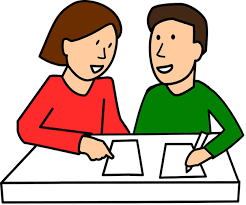 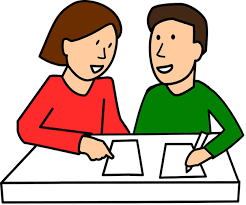 জোড়ায় কাজ
১
২
কোন ভগ্নাংশের লবকে হর দ্বারা ভাগ না করে 
সসীম বা অসীম দশমিক সংখ্যা নির্ণয়ঃ
কোন ভগ্নাংশের হরে যদি শুধু 2 বা 5 থাকে তবে তা হবে সসীম দশমিক।
কোন ভগ্নাংশের হরে যদি 2 বা 5 বাদে অন্য গুণিতক  থাকে তবে তা অসীম দশমিক।
সসীম
সসীম
অসীম
অসীম
সসীম
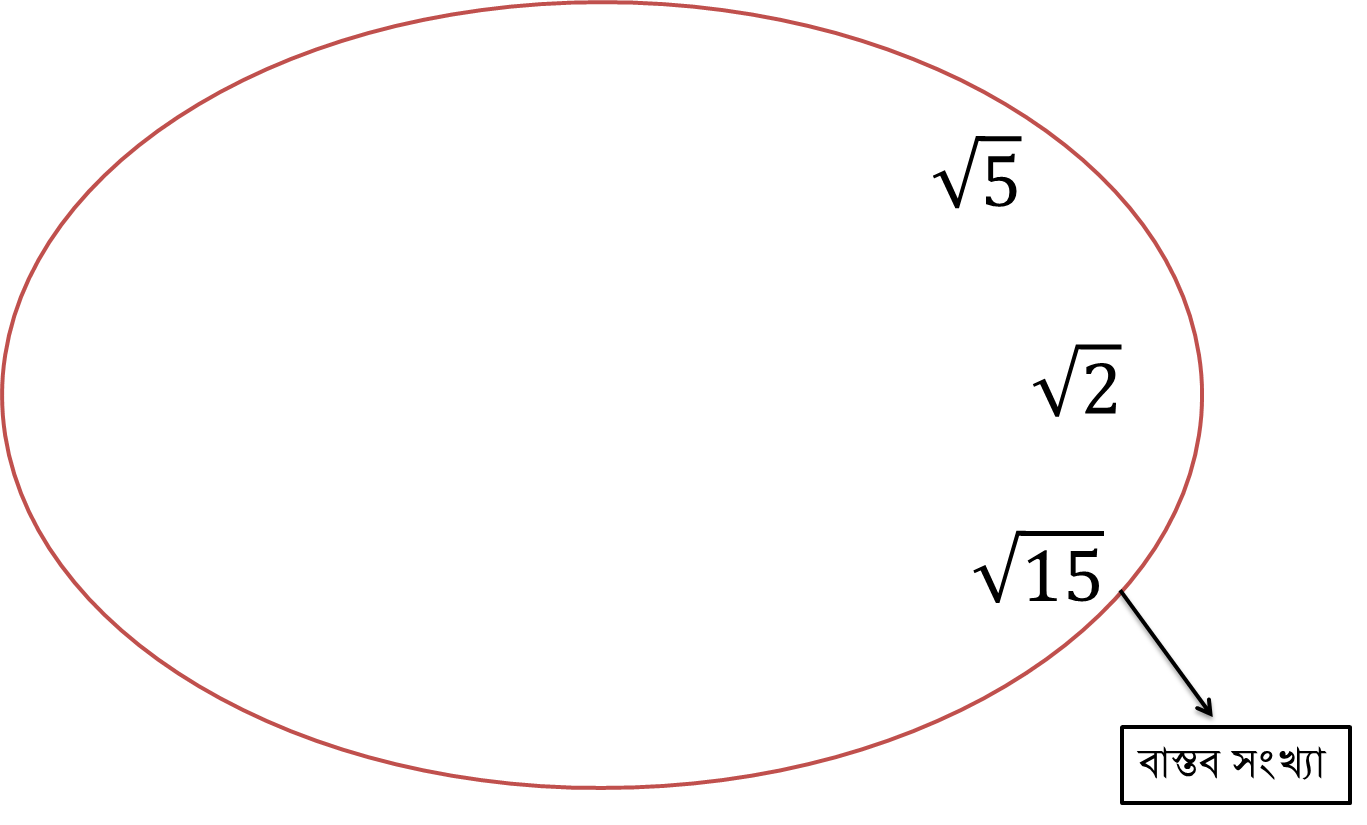 বাস্তব সংখ্যা থেকে মূলদ সংখ্যা বাদ দিলে যা থাকে তাই অমূলদ সংখ্যা।
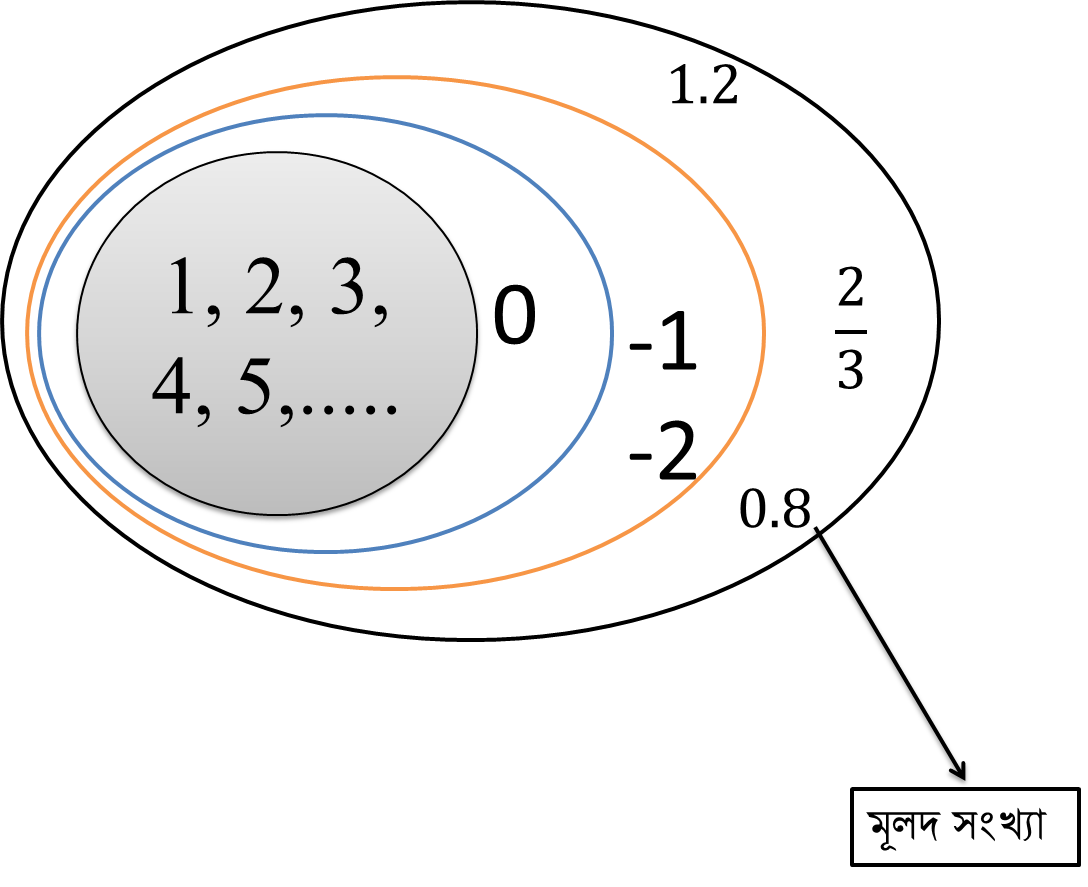 এদেরকে দুইটি পূর্ণ সংখ্যার অনুপাত আকারে প্রকাশ করা যায় না।
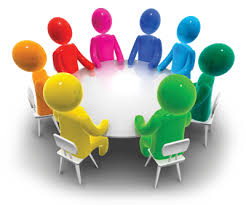 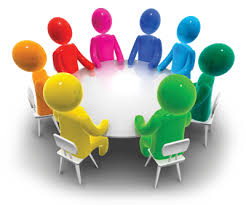 দলীয় কাজ
নিচের সংখ্যাগুলো থেকে সসীম দশমিক ও অসীম দশমিক সংখ্যা আলাদা কর।
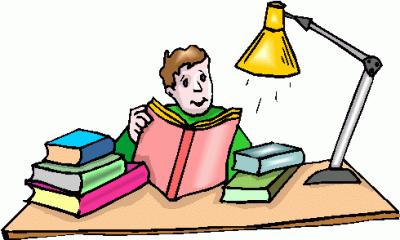 বাড়ির কাজ
সংখ্যার প্রকারভেদের একটি 
ফ্লো-চার্ট তৈরি কর।
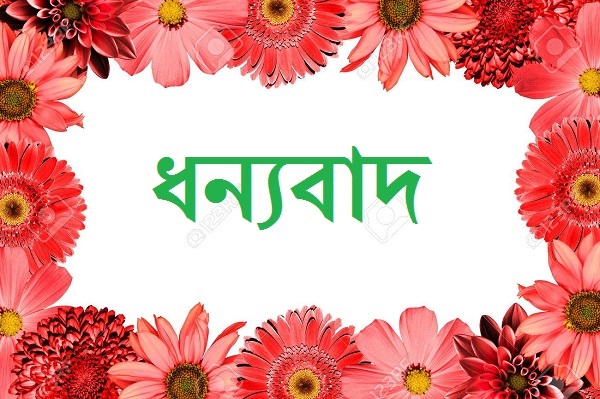